ГБОУ «БЕЛГОРОДСКИЙ ИНЖЕНЕРНЫЙ ЮНОШЕСКИЙ ЛИЦЕЙ-ИНТЕРНАТ»
КОМПЛЕКСНАЯ БЕЗОПАСНОСТЬ НА ЛЬДУ ДЛЯ ОБУЧАЮЩИХСЯ
БЕЗОПАСНОСТЬ НА ВОДЕ
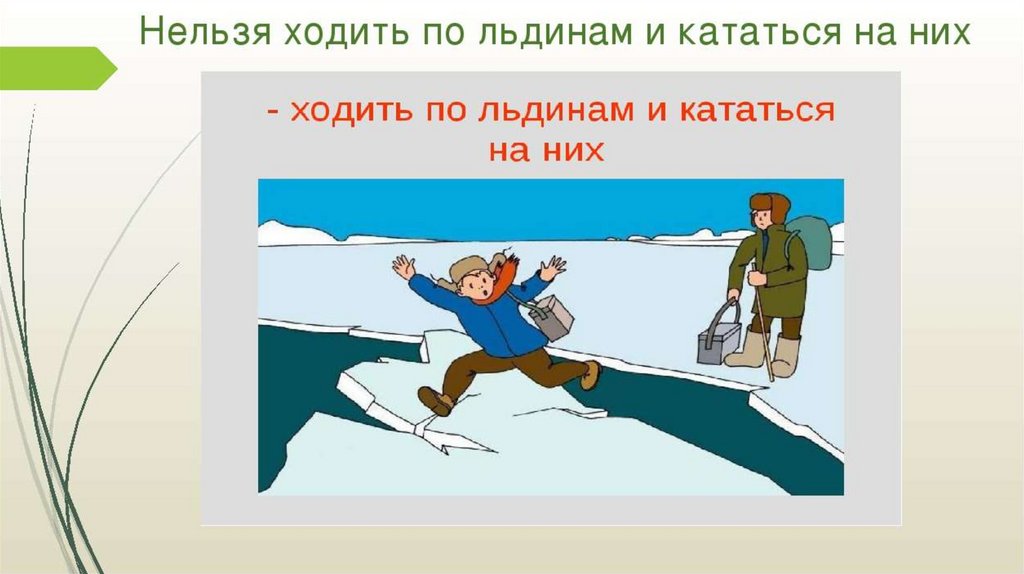 БЕЗОПАСНОСТЬ НА ВОДЕ
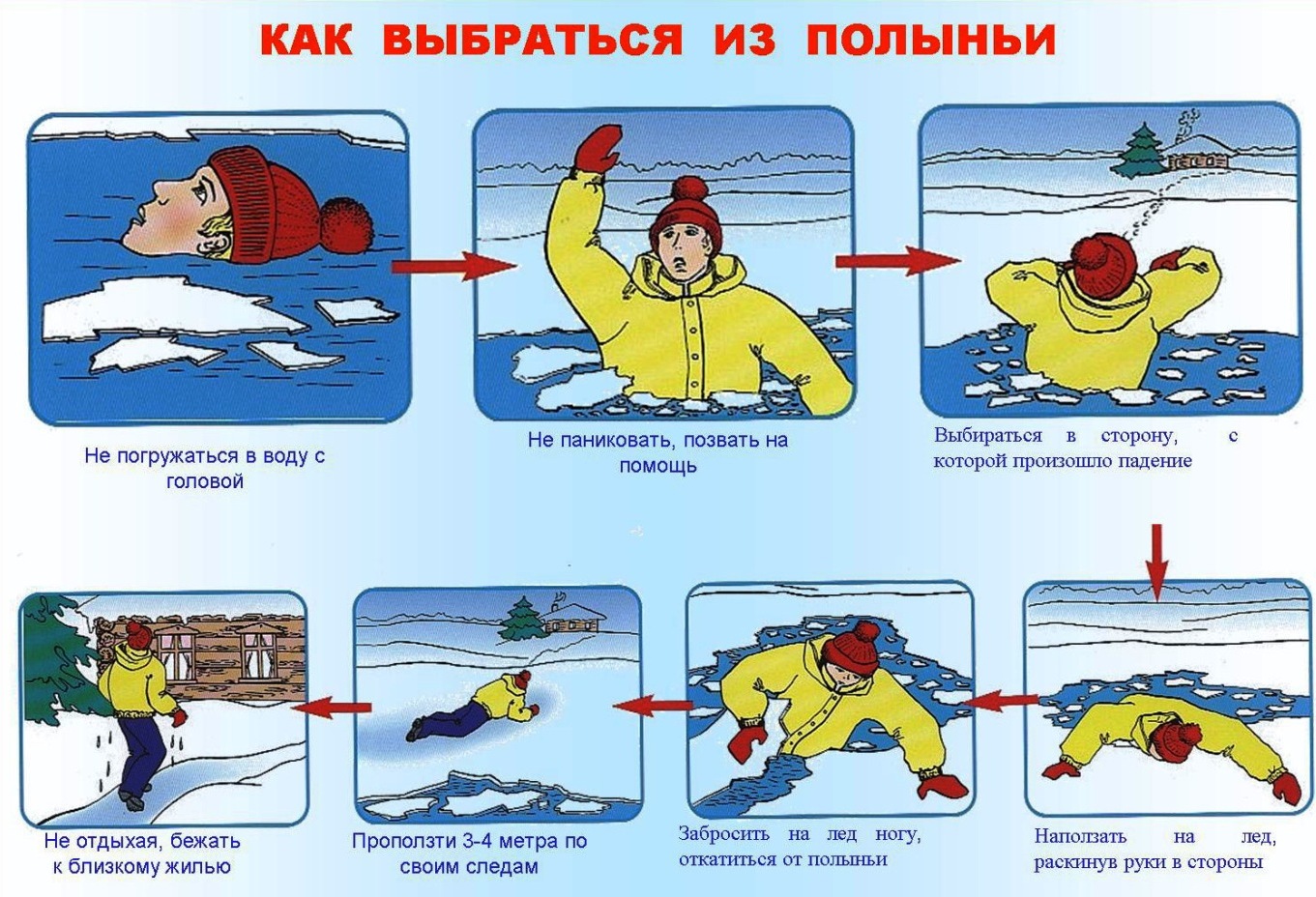 БЕЗОПАСНОСТЬ НА ВОДЕ
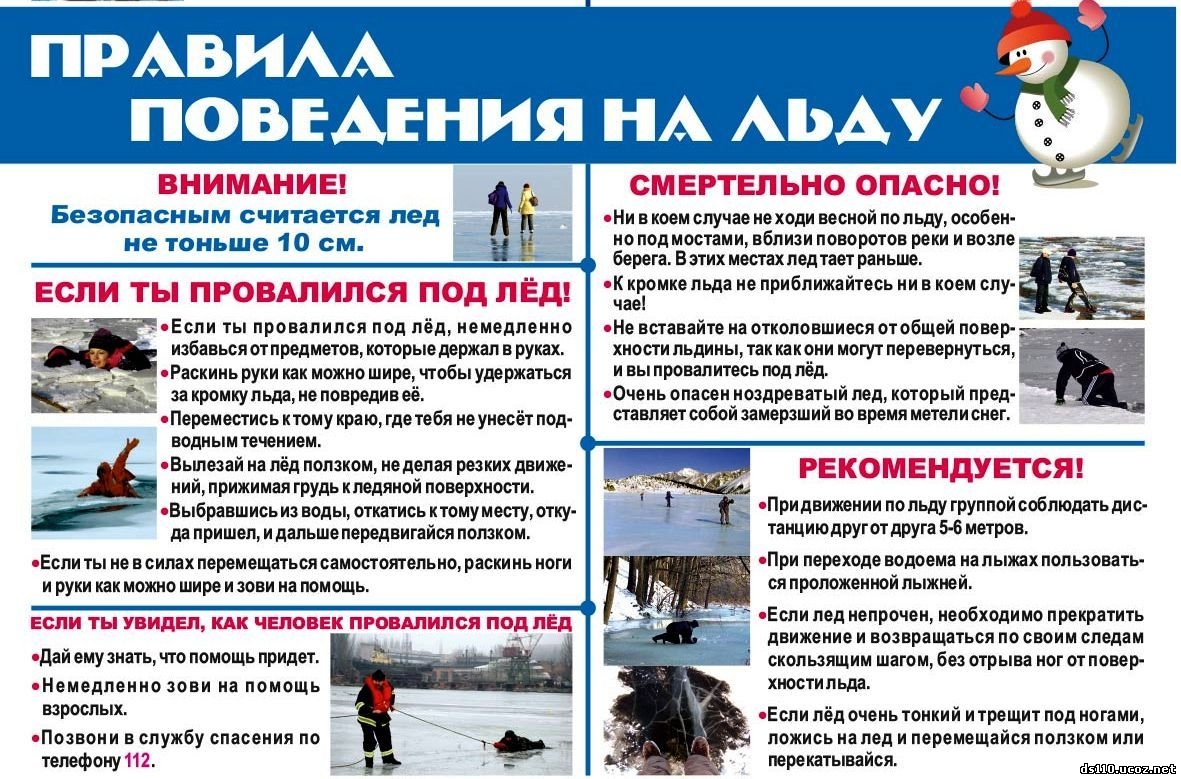